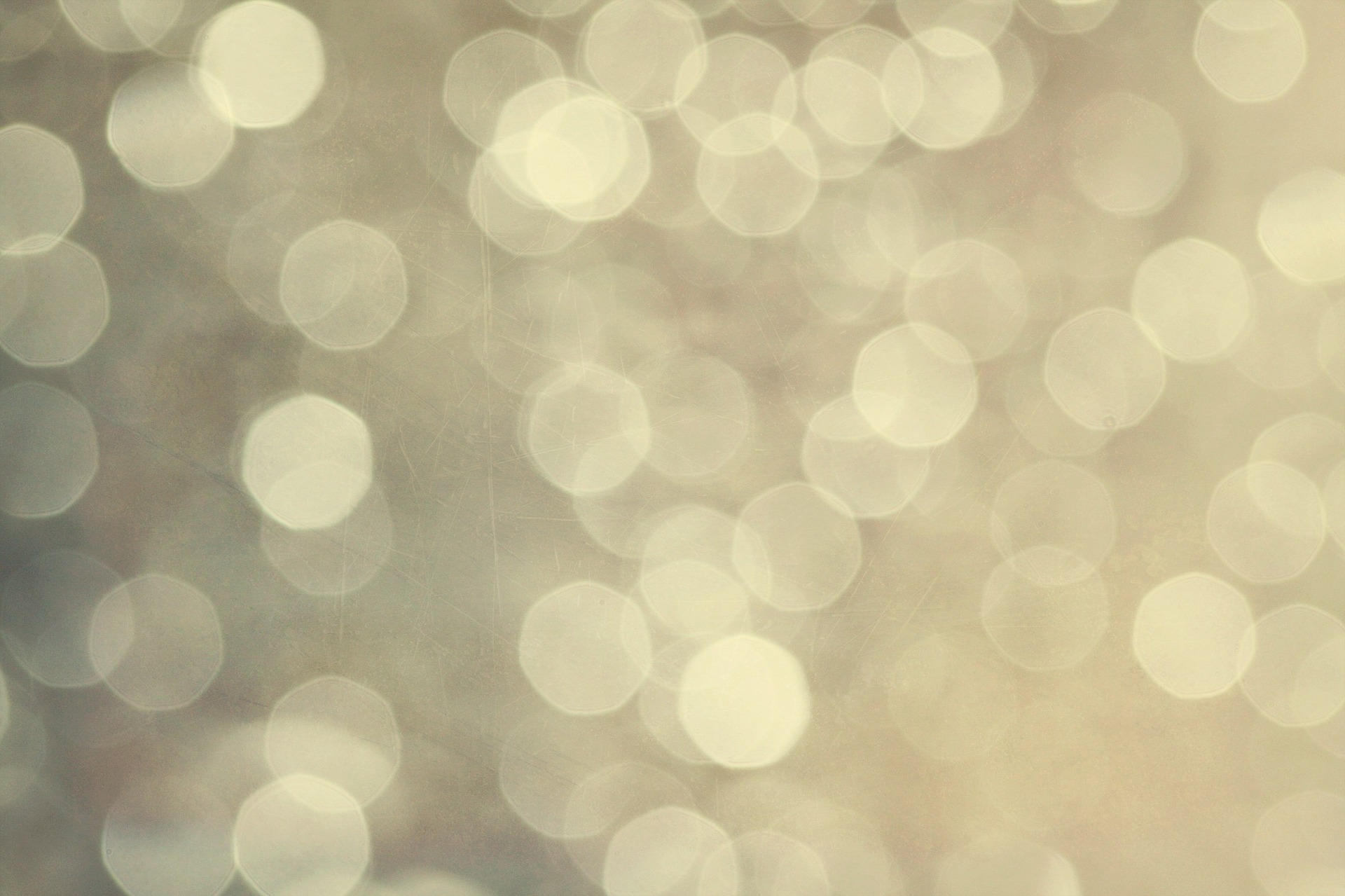 Analytics in Higher Education: 
Methods Overview
Scott James
Data Scientist, Hobsons
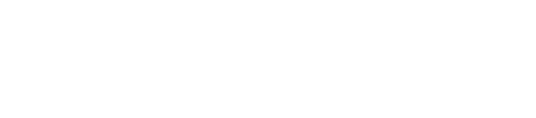 Overview
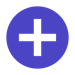 Introduction

Predictive Modeling 

Explanatory Modeling/Causal Inference

Example
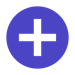 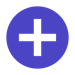 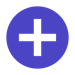 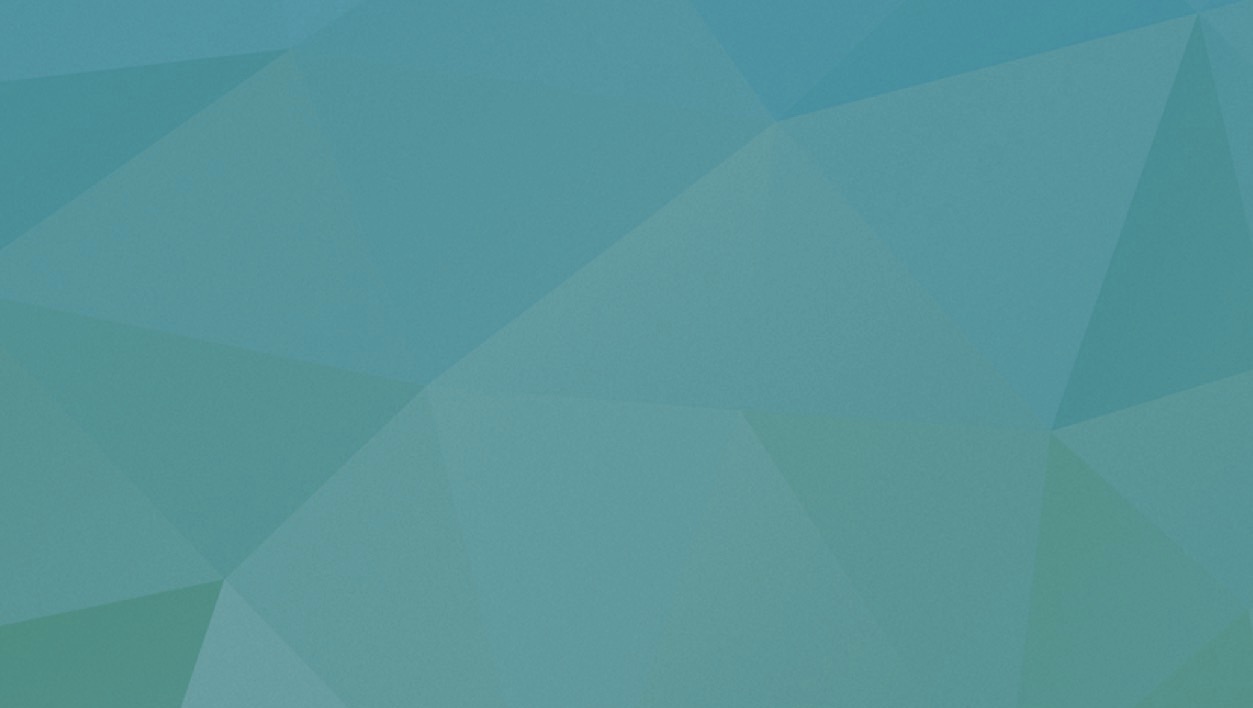 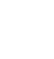 Introduction
The First Task: Who is at Risk?
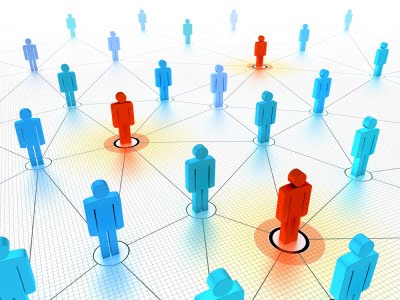 A More Difficult Task:
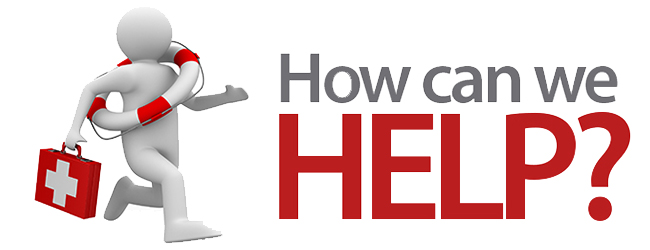 Analytics Drive Student Success
Identify
Understand
Analytics
Cycle
Act
Strategic
Goals
Analyze
Measurable
Strategic
Outcomes
Measure
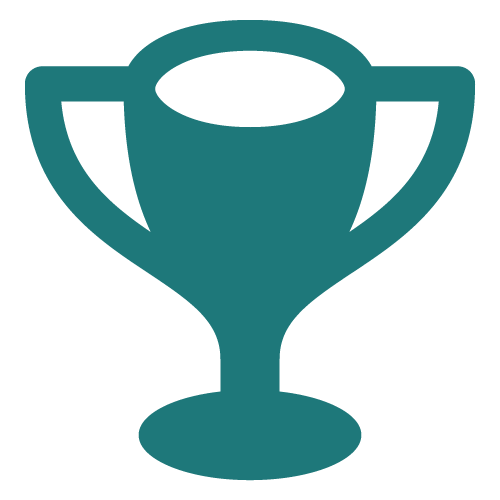 Drives Institutional Momentum
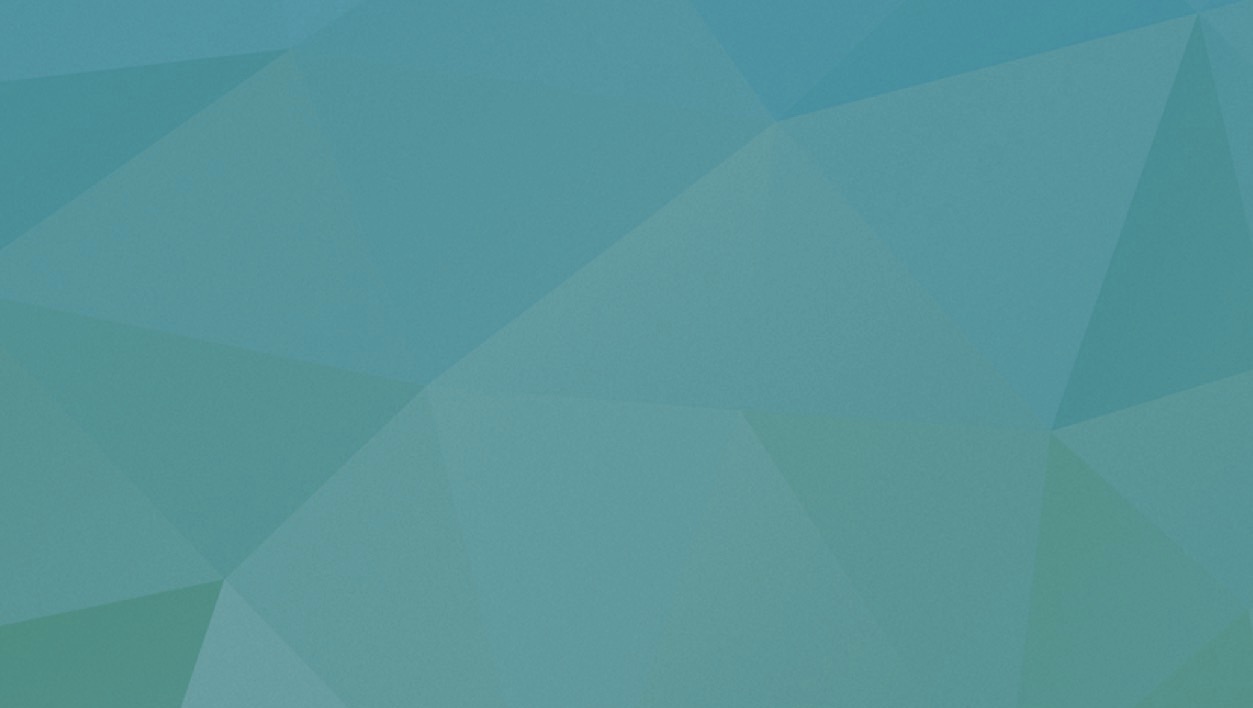 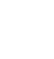 Predictive Modeling
Predictive Modeling Process for Student Retention
Predictive Model:
Random Forest
Logistic Regression
Retention to the next year (12 to 18 months)
Examine variable distributions
Training: Build the model
Exploratory Analysis
Data Partition
Data Modeling and Validation
Define Problem/
Outcome
Predictions and Scoring
Clustering, Factor Analysis, Feature Selection
Validation: Test and compare model performance
Brier Score, AUC, Model Calibration
Score students for the next academic year
Common Predictive Models
Regression Models

Random Forests

Neural Networks 

Ensemble
Classification vs Probabilities
Strong models are probabilistic rather than simply deterministic

Relying on classification rates (percent correctly predicted) can sometimes lead to overconfidence in the model
[Speaker Notes: In addition to providing less information than probabilities, using classification rates (or percent correctly predicted) to measure model performance can also be problematic

For example, for an institution that has a 90% retention rate one can produce a ‘model’ that is 90% accurate by classifying every student as being retained. Cut-offs for classifications in a model can be changed in order to maximize overall accuracy, but this doesn’t necessarily indicate the model is a good one]
The Prediction is In…. Kansas to the Final Four
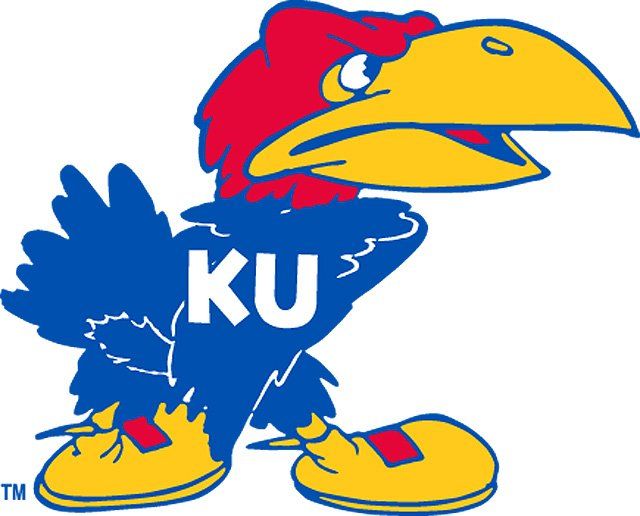 Probability of Winning  the Midwest Region
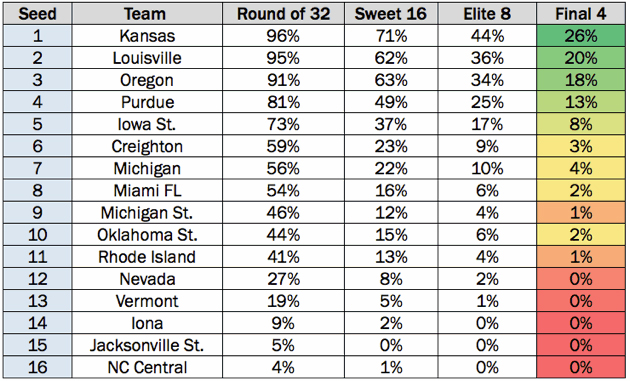 Source: kenpom.com via Sports Illustrated
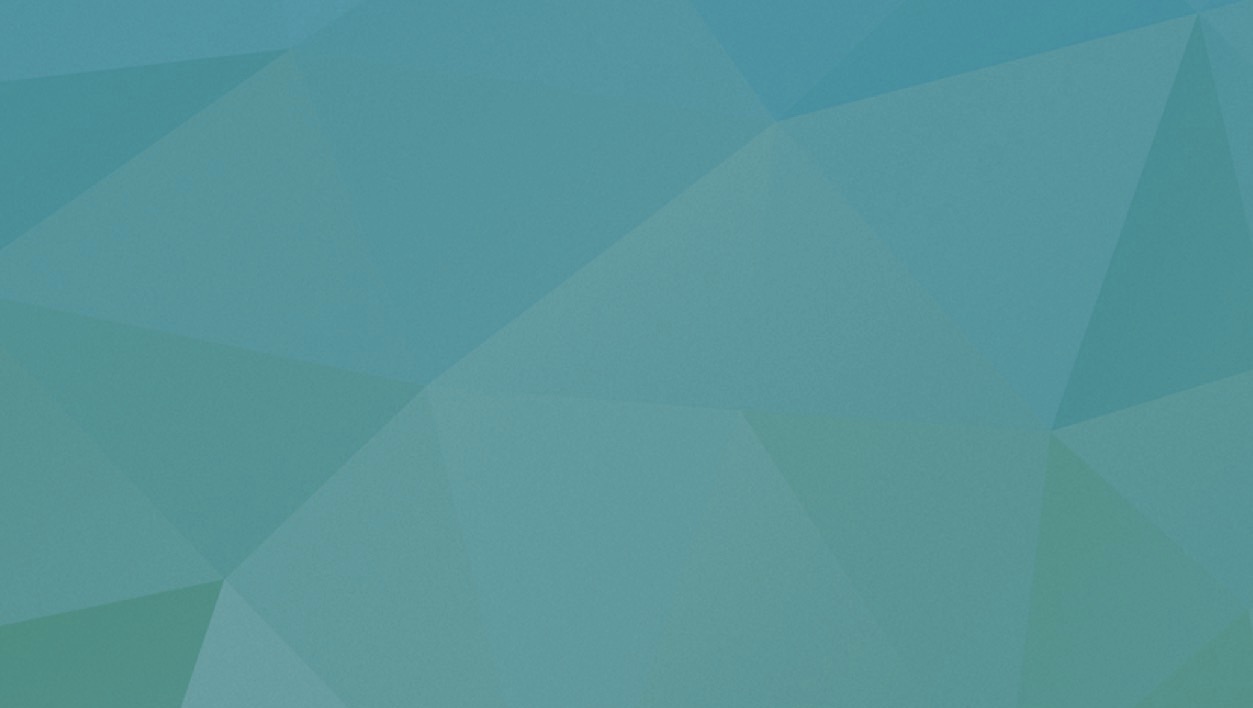 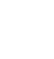 Explanatory Modeling and Causal Inference
Common Data Challenges
Confounding Variables

An extraneous variable that can mask the true relationship between a predictor variable and an outcome variable
Students participating in an intervention have lower than average SAT scores
Selection Bias

Occurs when intervention participants self-select in to or are selected in such a way that that they are not representative of the population of interest

Students participating in an intervention have lower than average SAT scores
Popular Causal Inference Methods
Propensity Score Matching (PSM)

Coarsened Exact Matching (CEM)

Well specified regression models

Multilevel Modeling

Structural Equation Modeling (SEM)
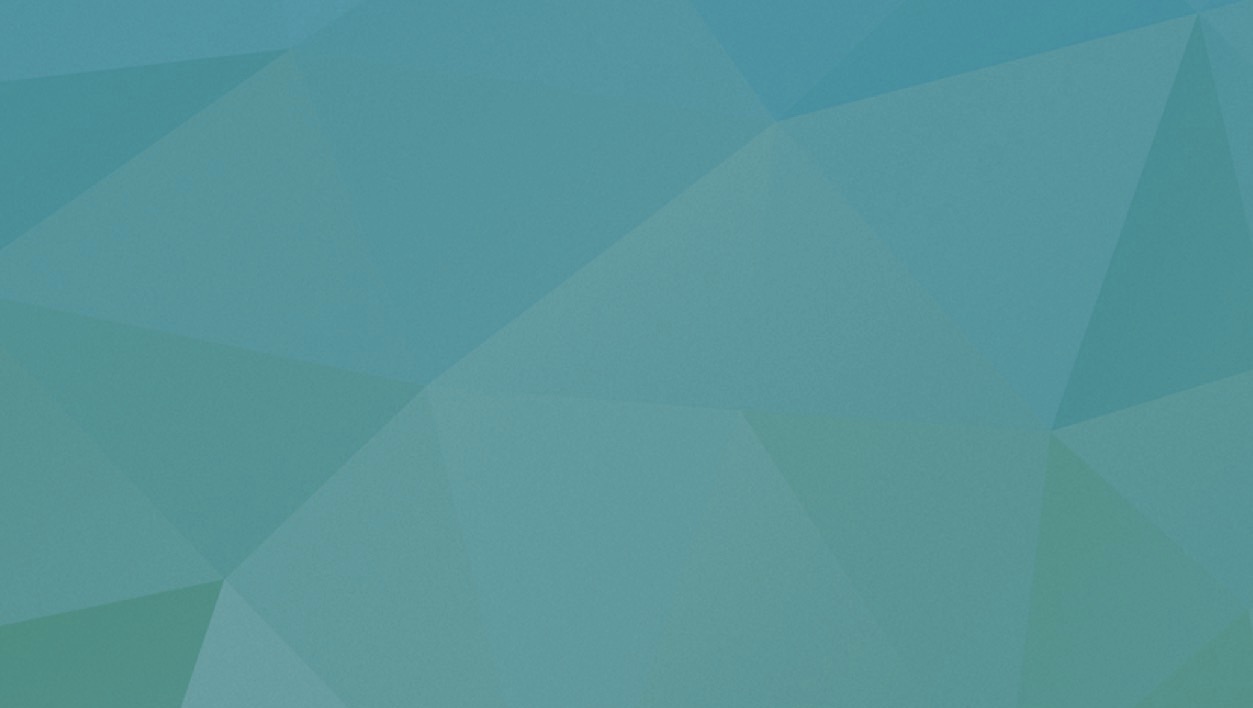 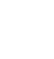 Example
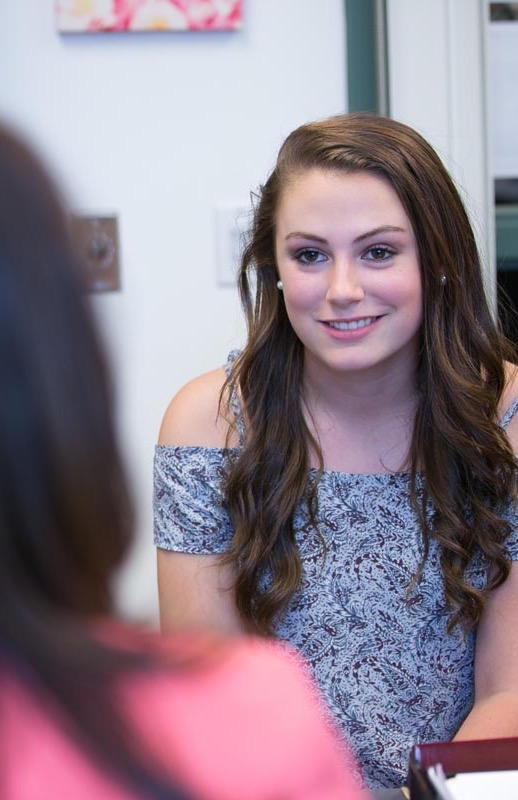 Example: Evaluating Pre-Midterm Advising Meetings
Background:

1,234 first year, first time freshmen

four year public university
There are two possible outcomes: If the result confirms the hypothesis, then you've made a measurement. If the result is contrary to the hypothesis, then you've made a discovery.
Enrico FermiPhysicst
Enrico Fermi (1901-1954)Various sources including: Assessing Toxic Risk: Teacher Edition (2001)
Evaluating Pre-Midterm Advising Meetings
Hypothesis
Pre-midterm advising improves the likelihood of students earning a first term GPA of 2.0 or greater
Student Background Variables

Age

Gender

High School GPA

Race

SAT Scores
[Speaker Notes: Institution wanted to check their ‘gut’ that this intervention was effective, and is currently reviewing interventions available for first year, first time freshmen]
Propensity Score Analysis
Predicting Intervention Participation

Of the five variables analyzed, these were the significant predictors:

Younger students more likely to meet with advisors before the midterm

Students with lower high school GPAs more likely to meet

Students with lower SAT scores more likely to meet
Results
Success! Hypothesis confirmed!

538 students in the resulting matched group (239 who went to advising and 239 similar students who did not)

80% of the students who went to advising achieved a higher GPA compared to 66% who did not (statistically significant at alpha= .001)
80% v 66%
Average
Weak
Strong
Little to No
Very Strong
Evidence Meter
Summary
Ask the Right Questions

Identify -> Predictive Modeling

Focus on Probabilities

Measure -> Explanatory Modeling/Causal Inference Methods

Ask Another Question!
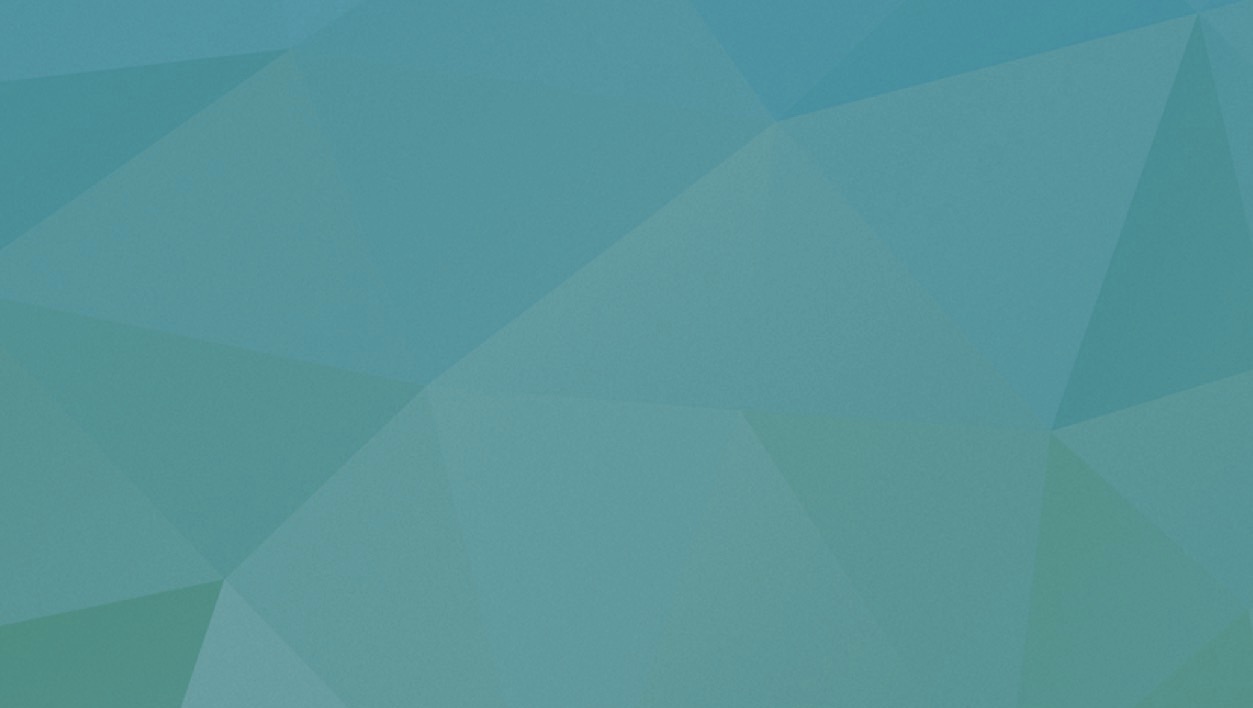 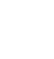 Questions?
Propensity Score Creation
Predicting Intervention Participation
Age
Predictive Model for Advising Meetings
Gender
Propensity Score
HS GPA
Race
SAT
The propensity score is the probability of participating in the pre-midterm advising meetings based on the variables for which we have data.
Propensity Score Matching
Propensity Score matching using the Nearest Neighbor approach
Non-Participants
Participants
Student 6: PS=.35
Student 1: PS=.20
Student 2: PS=.35
Student 7: PS=.40
Student 8: PS=.45
Student 3: PS=.40
Student 9: PS=.50
Student 4: PS=.45
Student 0: PS=.85
Student 5: PS=.50